CUENTA PÚBLICAAÑO ESCOLAR 2022
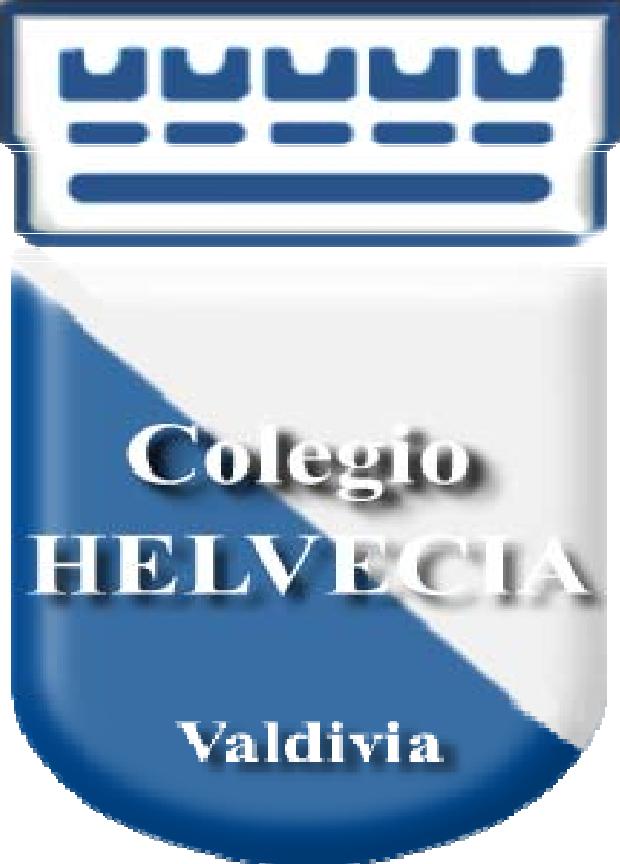 De acuerdo a la ley N° 19.532 damos inicio a la Cuenta Pública del año 2018
Presentación del establecimiento educativo.
Infraestructura del establecimiento y los recursos administrados.
SIMCE.
Actividades extracurriculares.
Indicadores de eficiencia interna
Recursos financieros.
El Colegio Helvecia imparte clases desde 1er Nivel de Transición a 4º Año Medio Científico Humanista además se imparte Educación de Adultos y Jóvenes  orientada solamente para mujeres. 
Nuestro proyecto educativo favorece la enseñanza personalizada, estimulando así la creatividad y la investigación para lograr una formación integral del alumno y alumna. Además, se sustenta en la idea de entregar equidad y calidad en la educación, con más y mejores aprendizajes formando ciudadanos críticos, reflexivos, empáticos, con conciencia ecológica, capaces de ser entes activos y participativos de una sociedad globalizada y en constante cambio. 
En el 2018 contamos con  una matrícula de  488 alumnos y alumnas en jornada diurna, distribuidos en 21 cursos y 49 alumnas distribuidas en 3 cursos en la jornada de educación de adultos y jóvenes.
Personal docente y no docente
Visión.
El Colegio Helvecia pretende ser una organización educativa que busca formar alumnos y alumnas con un nivel académico de excelencia, basado en sólidos valores como la libertad, respeto, confianza, responsabilidad, solidaridad, justicia, integración social y liderazgo; capaces de asumir sus deberes y ejercer sus derechos en una sociedad globalizada y en constante cambio, proyectándose exitosamente al mundo académico y laboral.
 
Misión.
Somos un establecimiento educacional laico y humanista, que acoge a estudiantes vulnerados afectiva, social y económicamente, con el fin de incrementar con éxito las posibilidades de inserción laboral y académica en la sociedad globalizada, teniendo como base los principios y valores de la libertad, respeto, confianza, responsabilidad, colaboración, solidaridad, justicia, integración social, liderazgo, democracia, autocontrol, actitud reflexiva y crítica, honestidad, equidad, superación y perseverancia.
Infraestructura. 21 SALAS destinadas al desarrollo de las actividades lectivas, Data show, computadores y Pizarras Interactivas iluminación correcta y necesaria, ya sea natural o artificial (grandes ventanas y 8 tubos fluorescentes respectivamente) y calefacción para un ambiente propicio para el aprendizaje de los estudiantes.
Una SALA CRA para ser utilizada de acuerdo a actividades expresadas en la planificación diaria y biblioteca equipada con una cantidad importante libros disponibles para la comunidad educativa. Como una manera de incentivar el acercamiento a la lectura, la Biblioteca se mantiene abierta en el horario de recreos y de colación pudiendo acudir los estudiantes cuando lo necesiten.  
Una SALA DE COMPUTACIÓN con 26 equipos funcionando, más 2 en Biblioteca y 2 en sala de Profesores.
­Una MULTICANCHA para el uso de todos los integrantes de la comunidad educativa.
Un GIMNASIO para las clases de Educación Física y talleres deportivos, actos y otras actividades escolares. 
PATIO TECHADO para párvulos, que funciona como patio independiente para la educación en Pre-básica y como espacio para desarrollar diversas actividades como Actos, Talleres, etc. pertinentes al nivel.  
Además de oficinas de DIRECCIÓN, oficina de UTP y oficina de INSPECTORÍA GENERAL.
Una ENFERMERÍA como espacio de reposo y de cuidado para atención de accidentes escolares.
Un COMEDOR Y COCINA, que cumple con las normativas sanitarias que se requiere para funcionar según Ministerio de Salud. 
Salas usadas para desarrollar TALLERES (laboratorio ciencias, danza, folklore) 
PATIO ABIERTO para el desarrollo de actividades recreativas, ocio y de esparcimiento.
Del mismo modo, existen recursos materiales disponibles para apoyar el aprendizaje de los estudiantes:
FOTOCOPIAS ilimitadas para guías de aprendizajes y pruebas. 
MATERIAL DIDÁCTICO para matemáticas, lenguaje y ciencias. 
Juegos y MATERIAL CONCRETO para párvulos
MATERIAL PARA ESTUDIANTES PRIORITARIOS como cuadernos, útiles escolares y uniforme escolar.
Con el propósito de mejorar las condiciones existentes, durante el año 2018, se realizaron los siguientes avances:
Mejora en los baños de Pre-básica (NT1 y NT2).
Construcción de la Multicancha (patio). 
Reparación y mejoramiento de la conexión a Internet (Wi fi) en todo el Colegio. 
Techumbre del pasillo para ir al Gimnasio. 
Adquisición de gafas 3d para clases con Pizarras Interactivas.
Cuadro resumen acciones PME 2018
RESULTADOS SIMCE
Resultados categorización Desempeño Agencia Enseñanza Básica – Colegio Helvecia año 2018:
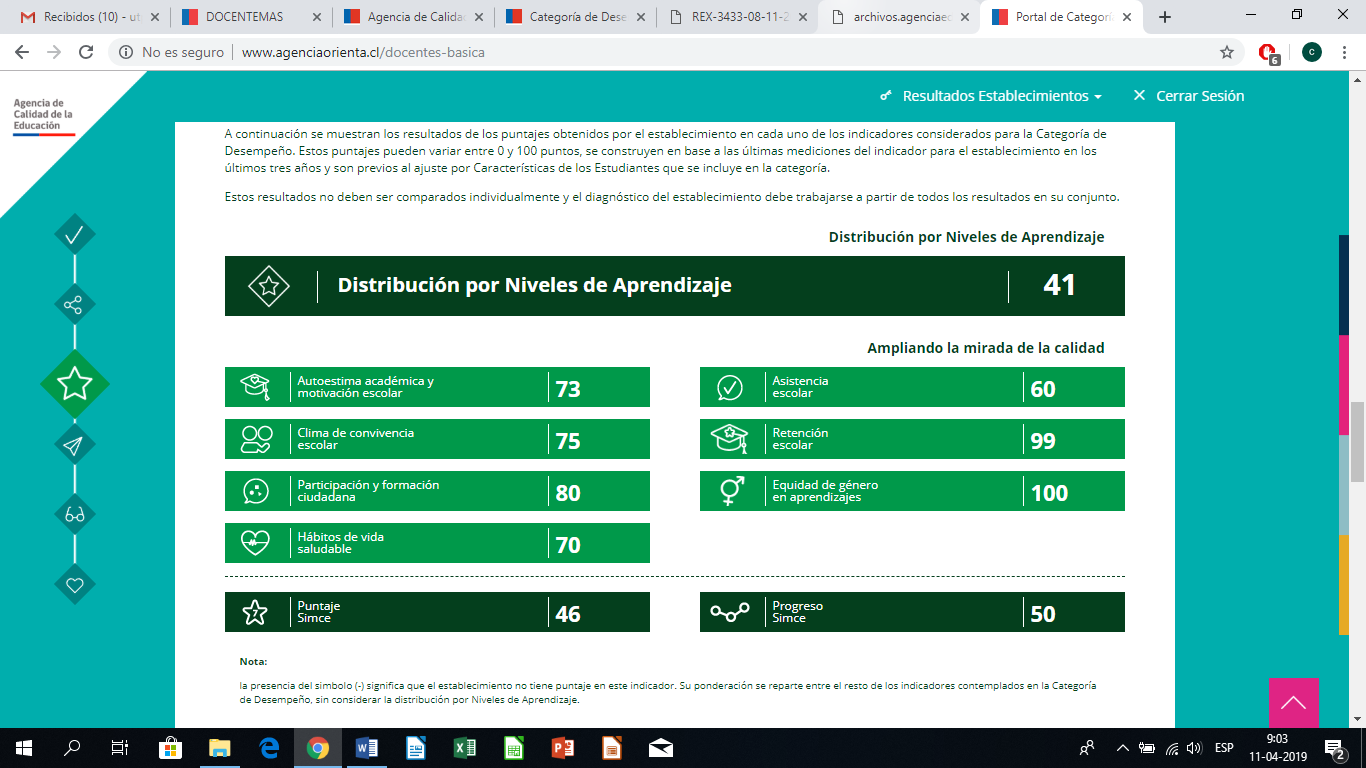 Resultados categorización Desempeño Agencia Educación Media – Colegio Helvecia año 2018:
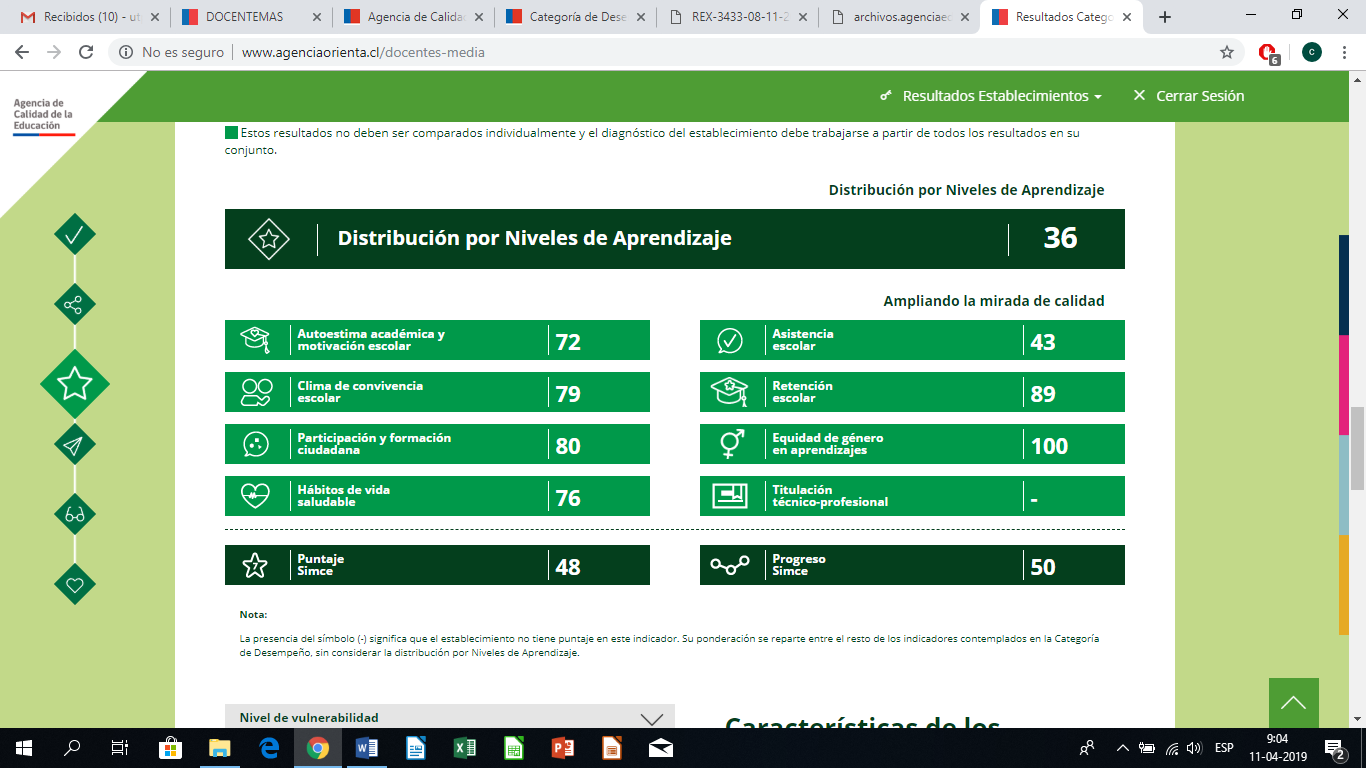 Algunas de las actividades que se celebraron en el Colegio Helvecia según Calendario Regional 2018 fueron las siguientes:
LOGROS INSTITUCIONALES Y RESULTADOS DESTACADOS EN CIENCIACOLEGIO HELVECIA AÑO 2018
Indicadores de Eficiencia Interna
Estadística de retiros
Ingresos y gastos del Periodo 2018.
Desafíos Futuros y Compromisos
Como Unidad educativa nuestra única motivación es entregar aprendizajes de calidad, en equidad, a todos nuestros estudiantes y este es nuestro principal desafío y compromiso, el que asumimos con responsabilidad y seriedad. 
Existen proyectos de infraestructura en carpeta, los cuales gestionaremos con la Corporación Educacional para que se materialicen durante el año 2019, está pendiente:
Arreglo de un patio exclusivo para nuestra Enseñanza Media, ambientada con asientos y varios adornos acordes con el nivel educativo y la edad. 
Construcción de más espacios educativos (salas). 
Pavimentación en patio.
Mejoramiento de Baños para los estudiantes.
Construcción de una Sala de Ciencias equipada.
Remodelación de un Huerto para el Colegio.
Remodelación del gimnasio para realización de clases de Educación Física.
Metas 2019
Aumentar en un 10% nuestra matrícula con respecto al año 2019.
 Alcanzar un 85% de promoción Escolar.
 Mantener el retiro escolar en 10%.
 Efectuar 2 capacitaciones anuales al 100% de los docentes.
 Alcanzar un 85% de satisfacción por parte de nuestros padres y apoderados (mediante encuesta).
 Insertar al 60% de nuestros alumnos que egresan de 8° Básico a la educación media en el mismo establecimiento.
 Lograr un 100% de egreso de los y las estudiantes de cuarto medio.
 Lograr un 50% de ingreso de estudiantes a la educación superior.
 Mantener la clasificación de la Agencia de Calidad.
Estamos convencidos que con un trabajo sistemático, serio y responsable, alcanzaremos todas las metas propuestas, y estaremos cumpliendo con los ideales y espíritu con el que se fundó el establecimiento hace tres décadas atrás: democrático, social e inclusivo.